Jacek Wallusch_________________________________Applied Quantitative Methods for Business Development and Analysis
Lecture 5:
Ordinal Choice Models 
with a guide to ordinal-package
Introduction____________________________________________________________________________________________
Data
Ordinal: 
>>of a specified order or rank in series<< 

Examples:
price development (decrease, no changes, increase)
discount clusters (e.g. below 5%, 5%-10%, 10%-15%, more than 15%)
rating (e.g. number of stars in the IMDB)

Price Development:
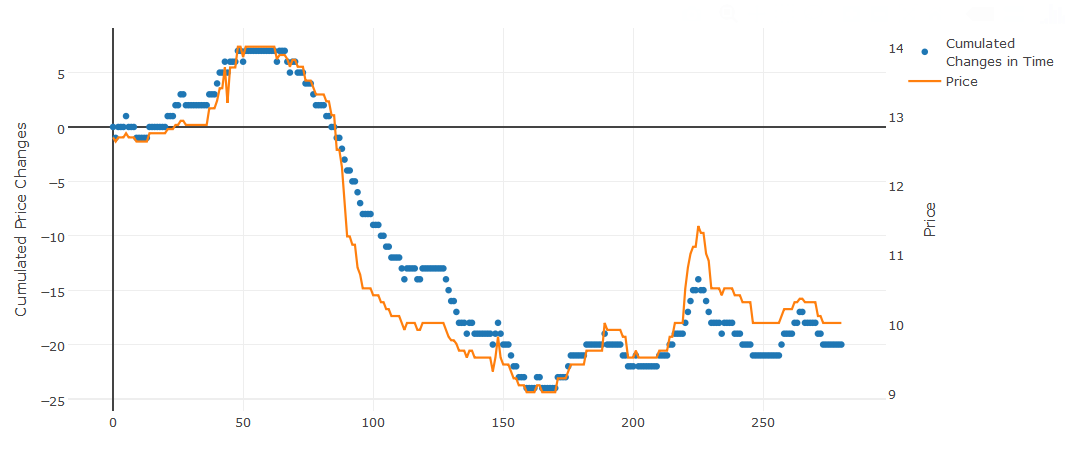 AQM: 5
Webster’s Dictionary
clm Function____________________________________________________________________________________________
Estimation
write the left-hand variable as factor
clm(): function
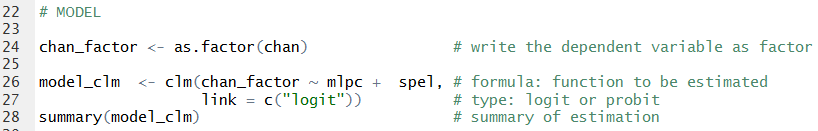 AQM: 5
link specifies the type of model
summary() to get the estimated coefficients
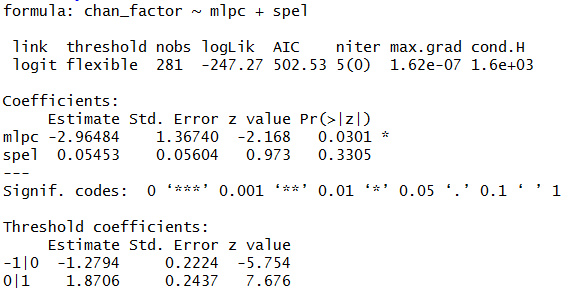 2 estimated cut-off terms for 3 states (decrease, no changes, increase)
Package: ordinal
Cumulative Probabilities____________________________________________________________________________________________
Inference
Probabilities: 
General formula for j = 1, 2, …, M – 1




More specifically
AQM: 5
Cumulative Probabilities____________________________________________________________________________________________
Example
Probabilities: 
Value at averages



Probability of  decreasing price (at averages)



Probability of not changing price (at averages)



Probability of increasing price (at averages)
AQM: 5
Results____________________________________________________________________________________________
Team work
Task: 
present the estimation results
(hint: you can use simulation results, actual values, 
graphs, tables)

Extra Point:
2-point conversion
AQM: 5